バリュープロポジション
自社が提供でき、競合他社が提供できず、顧客が求める独自の価値
競合他社が
提供できる
価値
1
2
3
自社が
提供できる
価値
顧客が
望んでいる
価値
バリュープロポジション
結論〜〜〜〜〜〜〜〜
バリュープロポジション
自社が提供でき、競合他社が提供できず、顧客が求める独自の価値
競合他社が提供できる価値1
競合他社が提供できる価値2
競合他社が提供できる価値3
競合他社が
提供できる
価値
1
2
3
自社だけが提供できる価値1
自社だけが提供できる価値2
自社だけが提供できる価値3
自社が
提供できる
価値
顧客が
望んでいる
価値
顧客が望んでいる価値1
顧客が望んでいる価値2
顧客が望んでいる価値3
バリュープロポジション
結論〜〜〜〜〜〜〜〜
バリュープロポジションキャンバス
顧客が実現したいことに基づいて、自社製品の価値を整理する
ゲ イ ン
ペ イ ン
ゲインクリエーター
製品・
サービス
②
⑤
④
①
顧客が実現
したいこと
ペインリリーバー
③
⑥
バリュープロポジションキャンバス：顧客セグメント
顧客が実現したいことに基づいて、自社製品の価値を整理する
ゲ イ ン
ペ イ ン
②
①
顧客が実現
したいこと
③
バリュープロポジションキャンバス：顧客への提供価値
顧客が実現したいことに基づいて、自社製品の価値を整理する
ゲインクリエーター
製品・
サービス
⑤
④
ペインリリーバー
⑥
バリュープロポジションキャンバスまとめ
顧客が実現したいことに基づいて、自社製品の価値を整理する
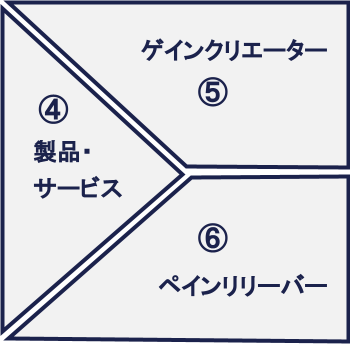 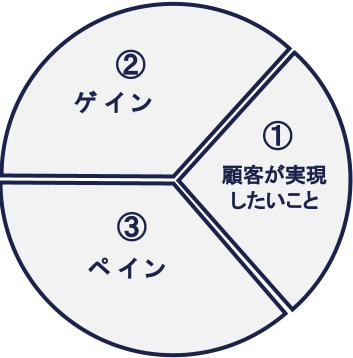 結論
〜〜〜〜〜〜〜〜
テンプレート記入例
CADDiのバリュープロポジション
自社が提供でき、競合他社が提供できず、顧客が求める独自の価値
Faxとメールによる直接発注
手計算による見積もり
CADの独自の分解アルゴリズム
加工会社のコスト計算プログラム
自動見積りと最適事業者選定サービス
競合他社が
提供できる
価値
1
2
3
【顧客】
高止まりするコストの削減
リードタイムの短縮化
調達管理工数の削減
【サプライヤー】
収益の1社依存体制からの脱却
赤字体質からの脱却
機械の稼働時間の増加
見積もり工数の削減
自社が
提供できる
価値
顧客が
望んでいる
価値
バリュープロポジション
「CADの分解アルゴリズム」と「各加工会社のコスト計算」による
自動見積りと事業者選定
某Web接客ツールのバリュープロポジション
自社が提供でき、競合他社が提供できず、顧客が求める独自の価値
コールセンターシステム連携
多言語対応
複数部門管理機能
など
現場決済で済むほどの低価格
最短2日の導入期間
ノーリスクな30日のトライアル
使い慣れたExcelで顧客のQ&Aデータ管理
Webサイトへの設置が容易
競合他社が
提供できる
価値
1
2
3
DXの成功体験をつくりたい
問い合わせ対応工数の削減/解決速度の向上
運用部門がかんたんにメンテナンスできる使い勝手の良さ
自社が
提供できる
価値
顧客が
望んでいる
価値
バリュープロポジション
導入に社内負担が少なく、
最短でDXの成功体験を作り出す取り組みができる
プロダクトマネージャーカンファレンスのバリュープロポジションキャンバス：顧客セグメント
顧客が実現したいことに基づいて、自社製品の価値を整理する
ゲ イ ン
ペ イ ン
②
①
顧客が実現
したいこと
③
プロダクトマネージャーカンファレンスのバリュープロポジションキャンバス：顧客への提供価値
顧客が実現したいことに基づいて、自社製品の価値を整理する
ゲインクリエーター
製品・
サービス
⑤
④
ペインリリーバー
⑥
プロダクトマネージャーカンファレンスのバリュープロポジションキャンバスまとめ
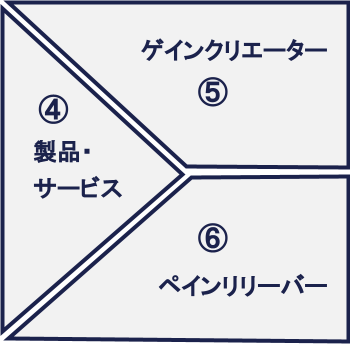 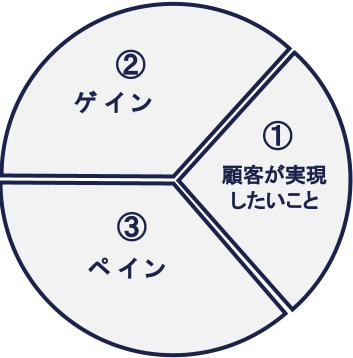 結論
参加者の具体的な質問に対して
知見のある人が丁寧に答えていく
知恵袋企画を実施するカンファレンス
某マーケティングツールのバリュープロポジションキャンバス：顧客セグメント
顧客が実現したいことに基づいて、自社製品の価値を整理する
ゲ イ ン
ペ イ ン
②
①
顧客が実現
したいこと
③
某マーケティングツールのバリュープロポジションキャンバス：顧客セグメント
顧客が実現したいことに基づいて、自社製品の価値を整理する
ゲインクリエーター
製品・
サービス
⑤
④
ペインリリーバー
⑥
某マーケティングツールのバリュープロポジションキャンバスまとめ
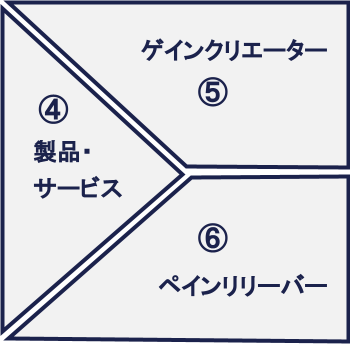 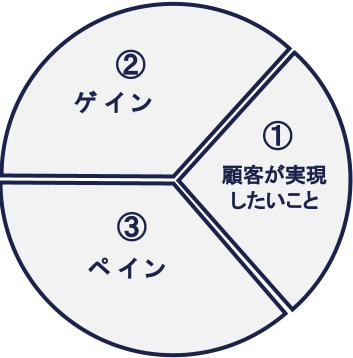 結論
顧客のクチコミを活用することで
CVRを改善し、売上アップに貢献する。
顧客のクチコミの活用・管理・効果測定
が用意されており、
マーケ施策のPDCAを継続的に
行うことができる